Земельный участок по адресу: г. Пермь, Кировский район, ул. Воронежская, з/у 58д
Кадастровый номер квартала – 59:01:1717124:289
Площадь земельного участка – 4828 кв.м.
Форма собственности – государственная собственность не разграничена ;
Площадка расположена в промышленной зоне;
Окружение площадки – производственные объекты, с левой стороны дачный массив. 
Градостроительный регламент – зона производственно-коммунальных объектов II класса вредности (ПК-2);
Вид разрешенного использования – для размещения склада;
«Микрорайон Новый Крым» автобусы №№ 20, маршрутка 7т.
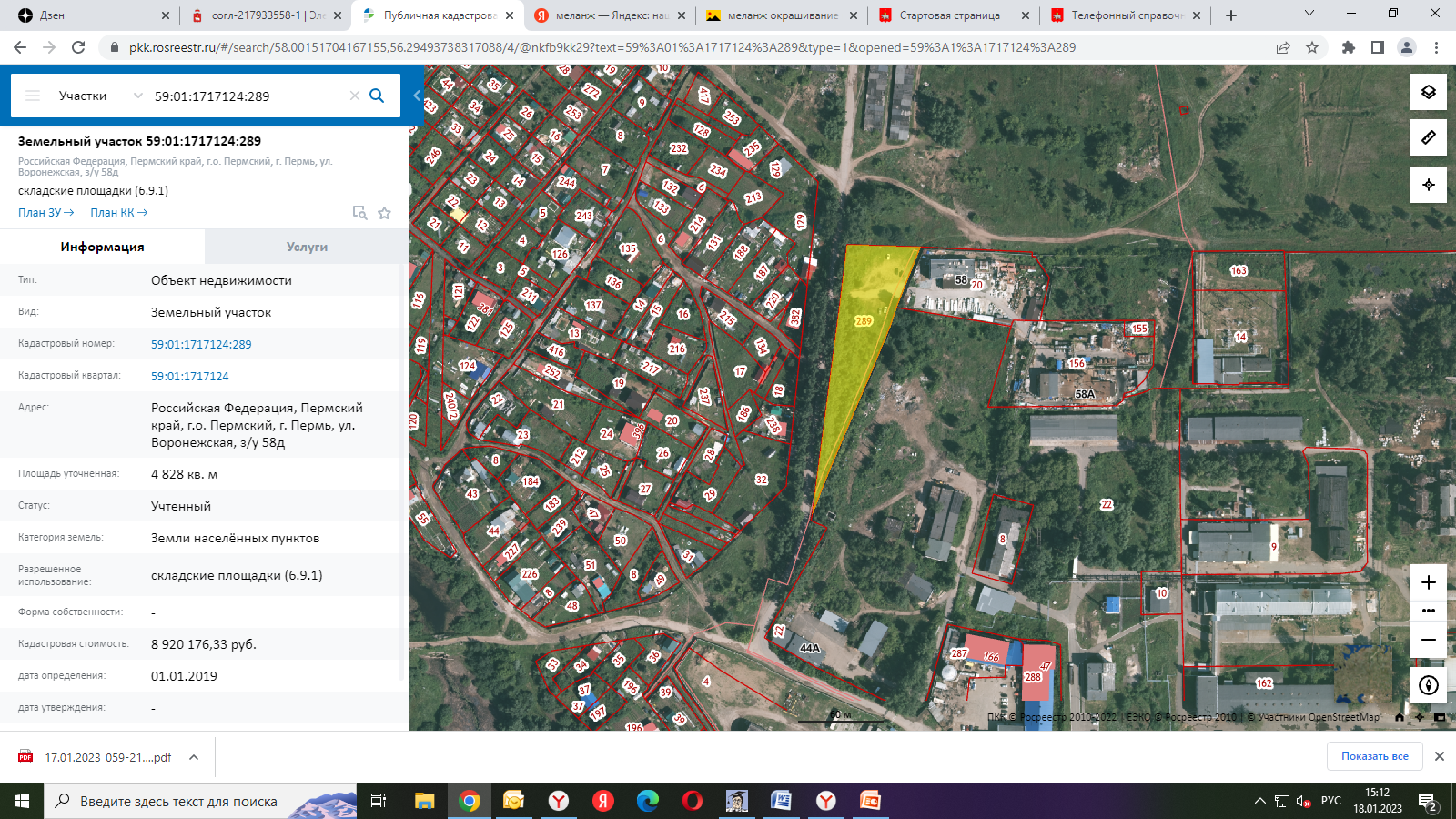 Возможность подключения к сетям инженерной инфраструктуры
Водоснабжение – альтернативный источник, необходимо выполнить ряд мероприятий;
 Водоотведение – необходимо выполнить ряд мероприятий;
 Энергоснабжение – 1043 кВт возможность подключения имеется;
 Газоснабжение – 18 куб.м./час возможность подключения имеется;
 Теплоснабжение – 0,1 Гкал/час возможность подключения имеется